Uppföljningsparametrar läkemedelRegion Norrbotten 2023-Q3
Källor: Insikt/Consice, FoHM och Socialstyrelsen
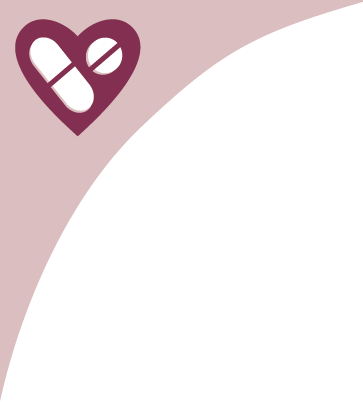 Neuroleptika till äldre
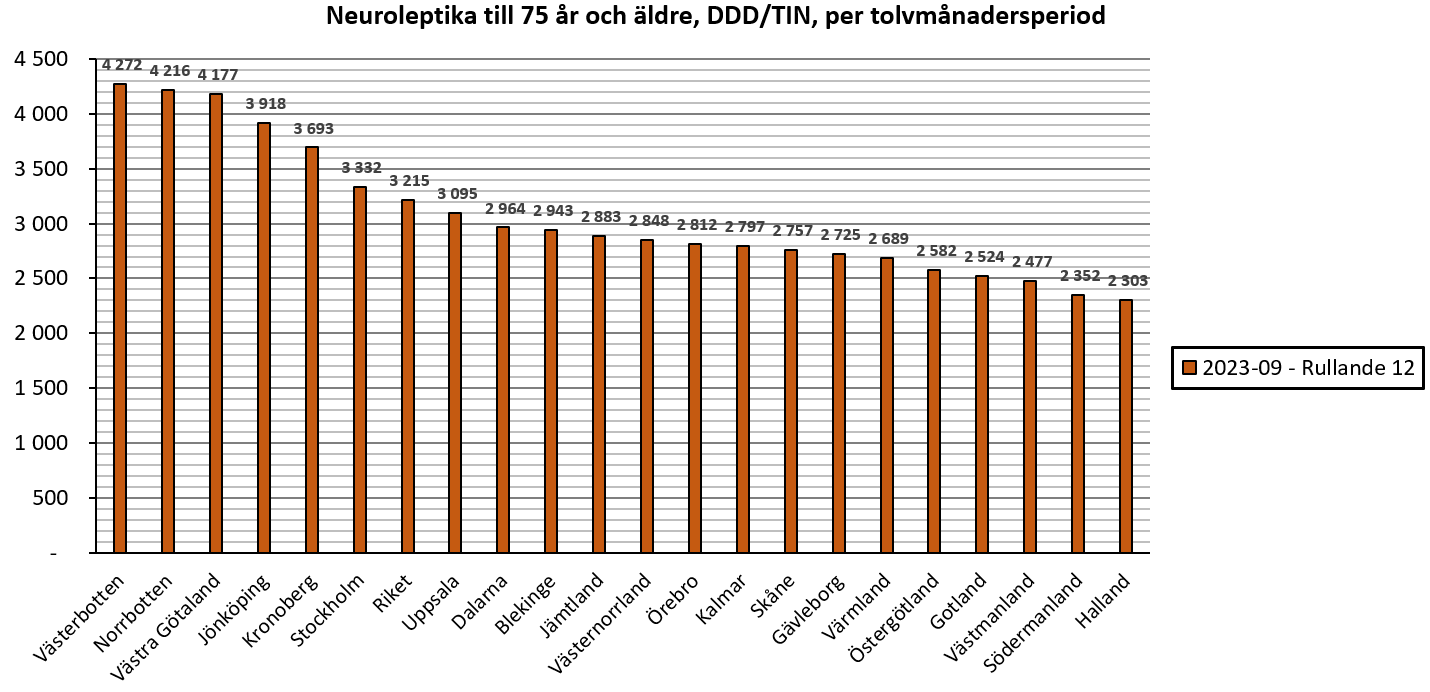 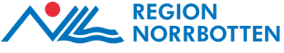 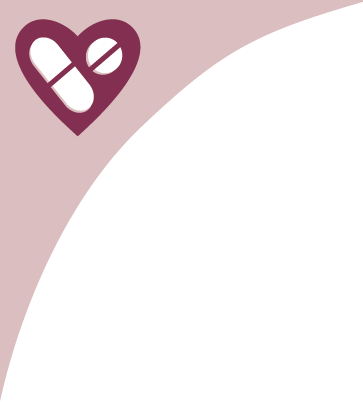 Neuroleptika till äldre
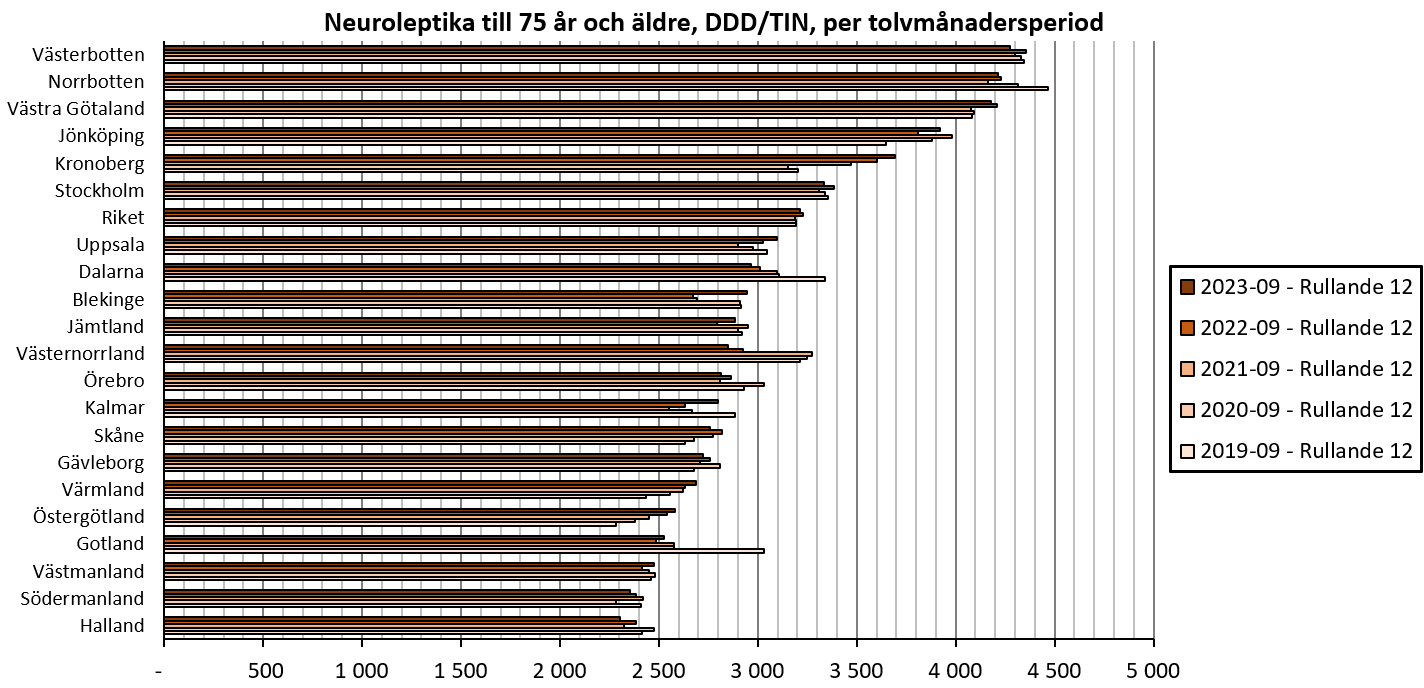 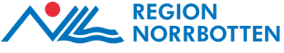 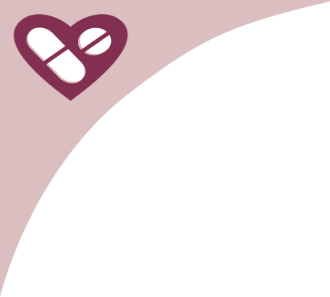 Protonpumpshämmare (PPI)
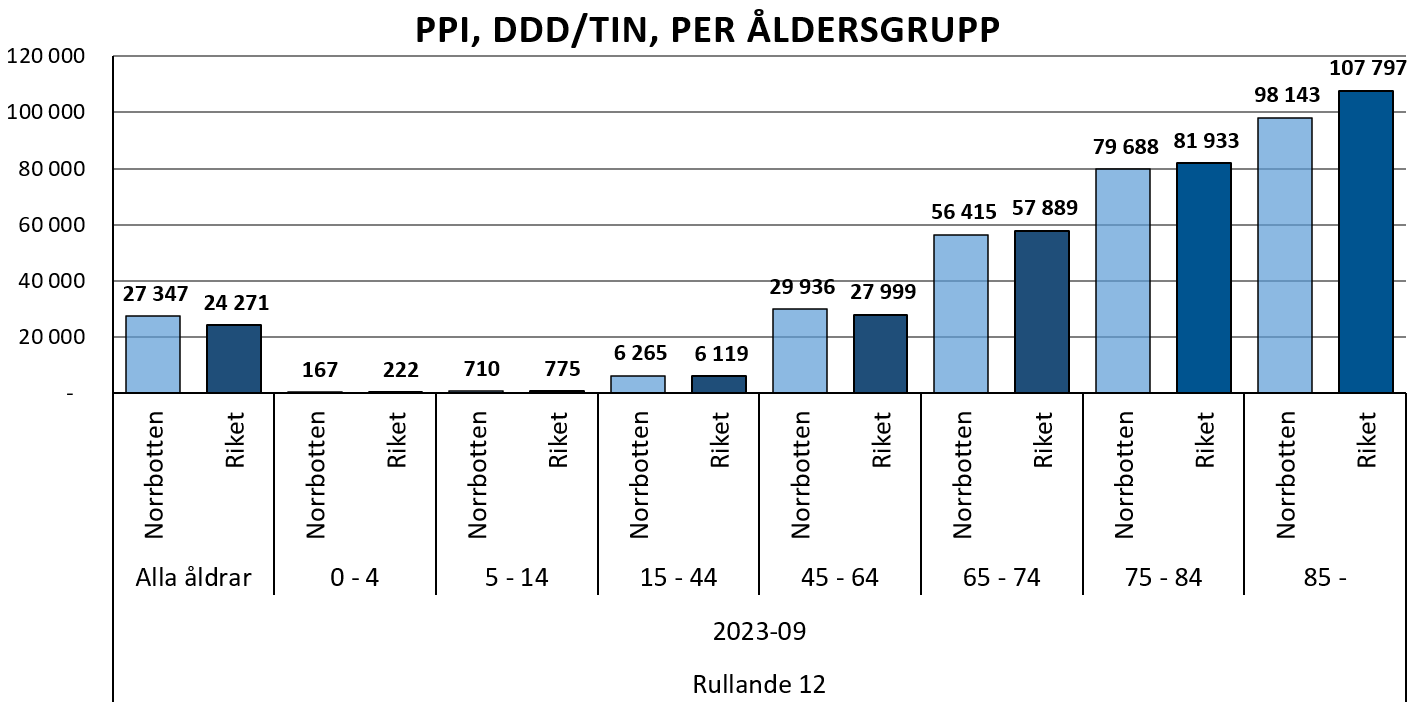 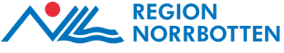 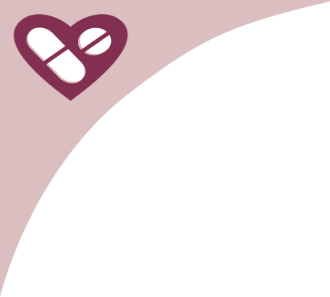 Protonpumpshämmare (PPI) alla åldrar
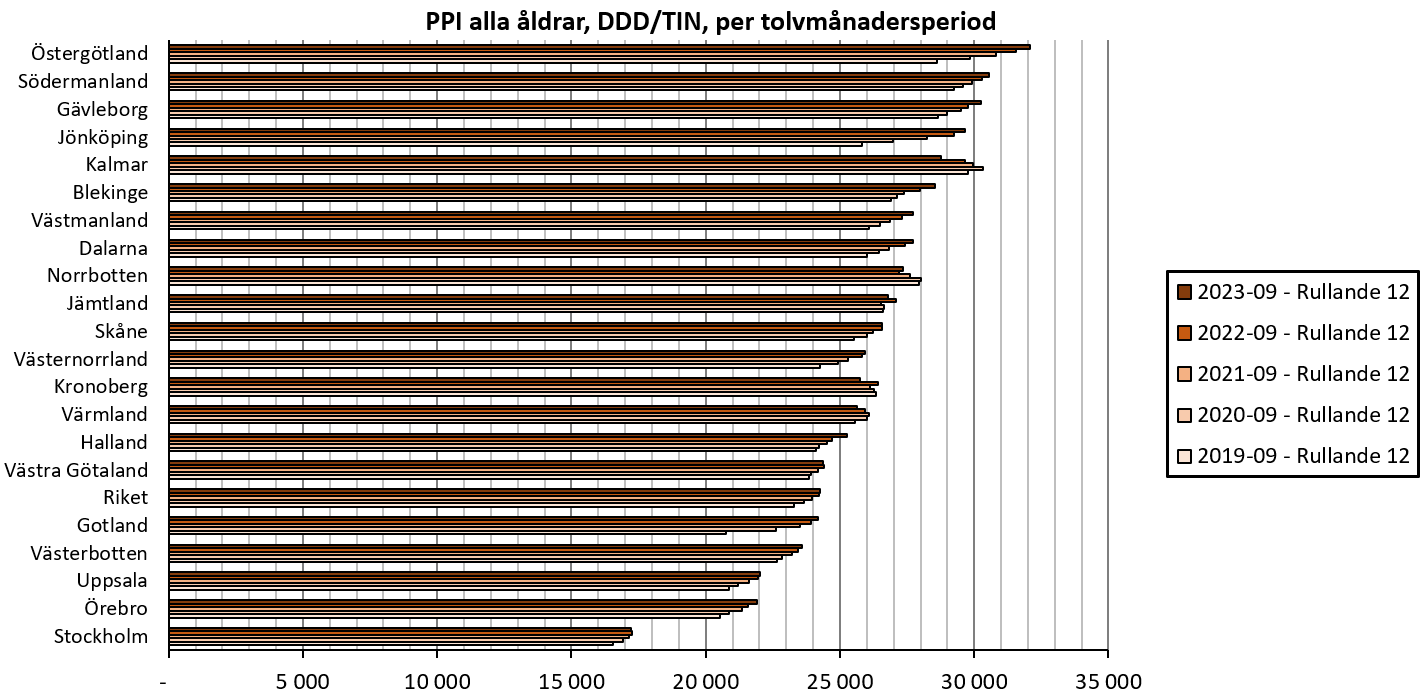 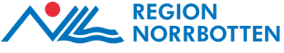 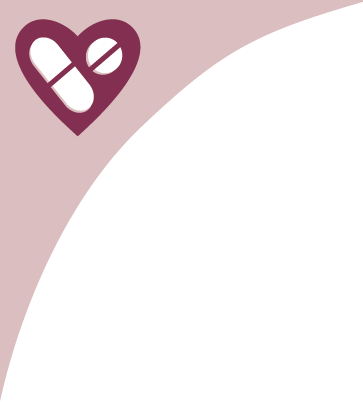 Pregabalin
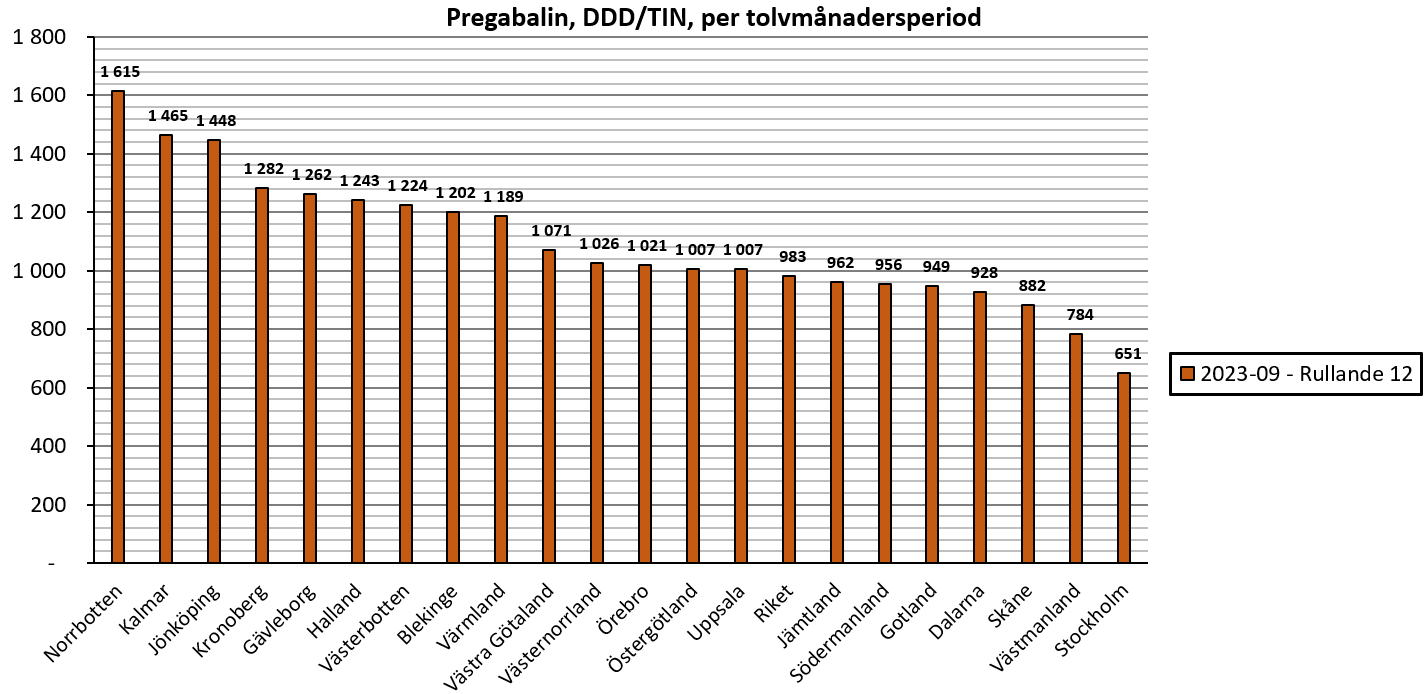 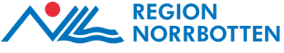 Pregabalin
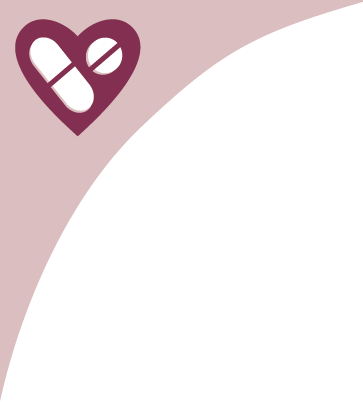 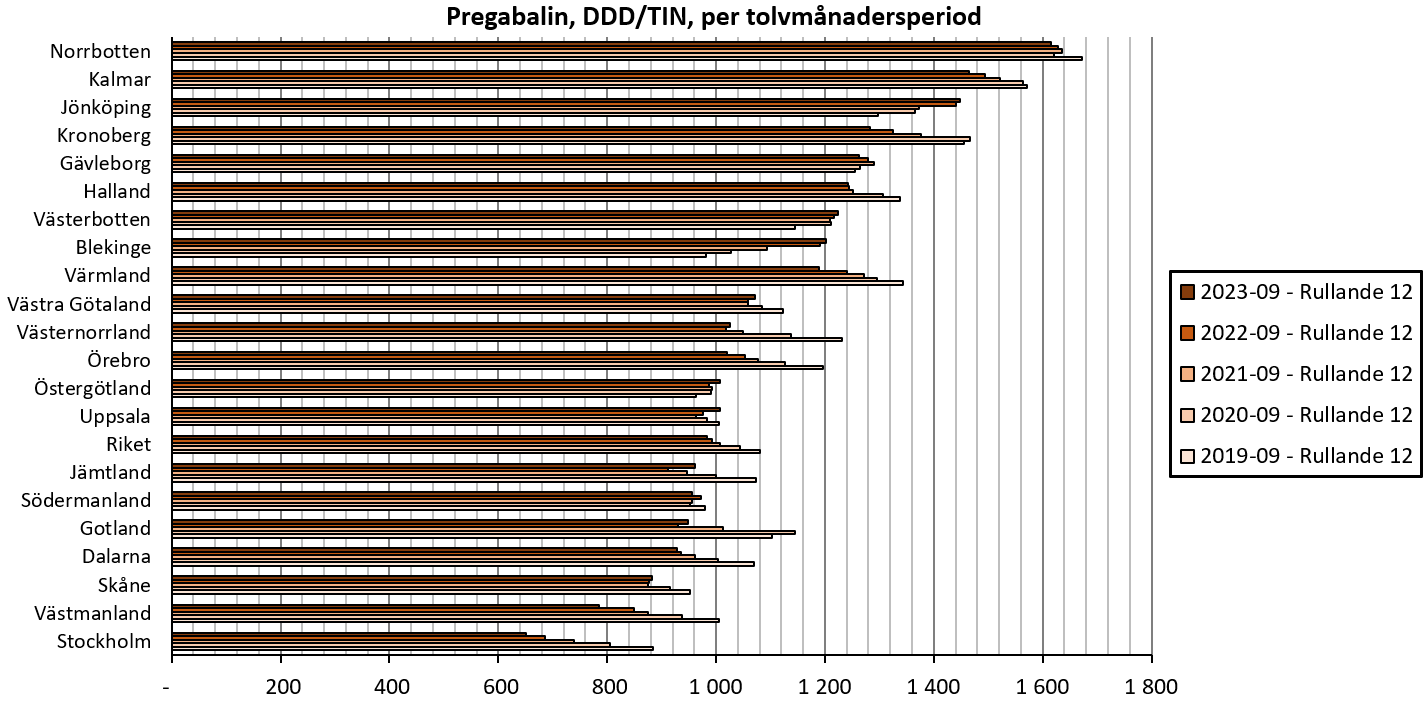 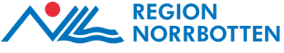 Antibiotika 250-målet
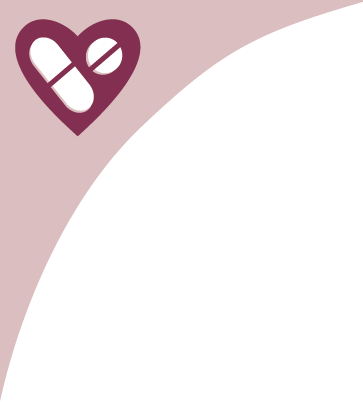 Öppenvårdsförsäljning antibiotika (J01 exkl metenamin). Recept/1000 invånare.
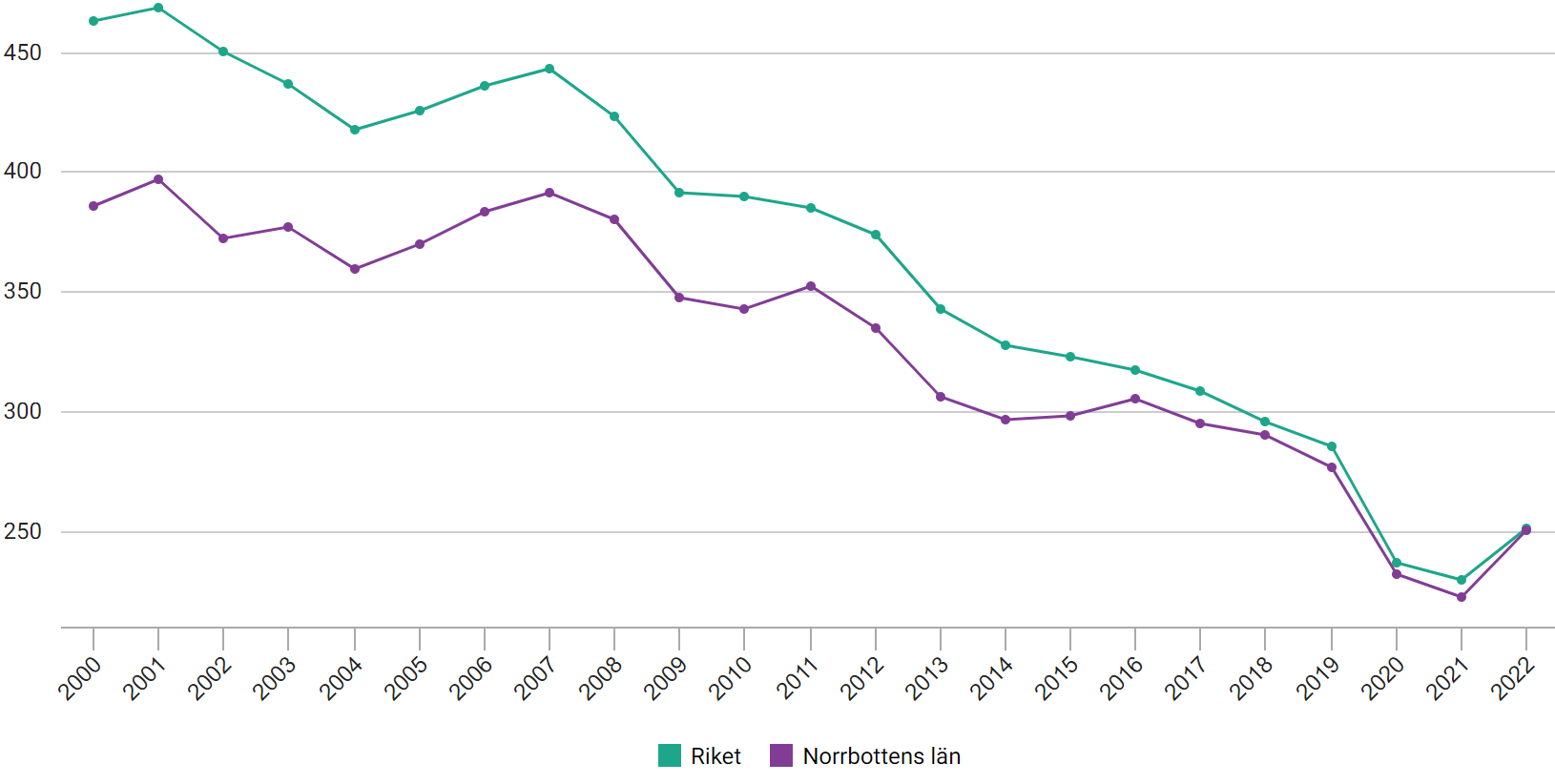 Källa: Folkhälsomyndigheten Antibiotikastatistik – Interaktiva faktablad: Försäljningsstatistik antibiotika i öppenvård (folkhalsomyndigheten.se)
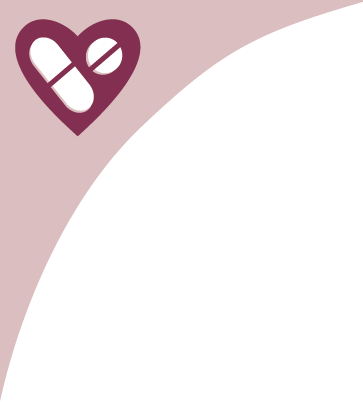 Antibiotika 250-målet
Öppenvårdsförsäljning antibiotika (J01 exkl metenamin)
Recept/1000 invånare. Rullande 12-månadersperiod (okt-sep).
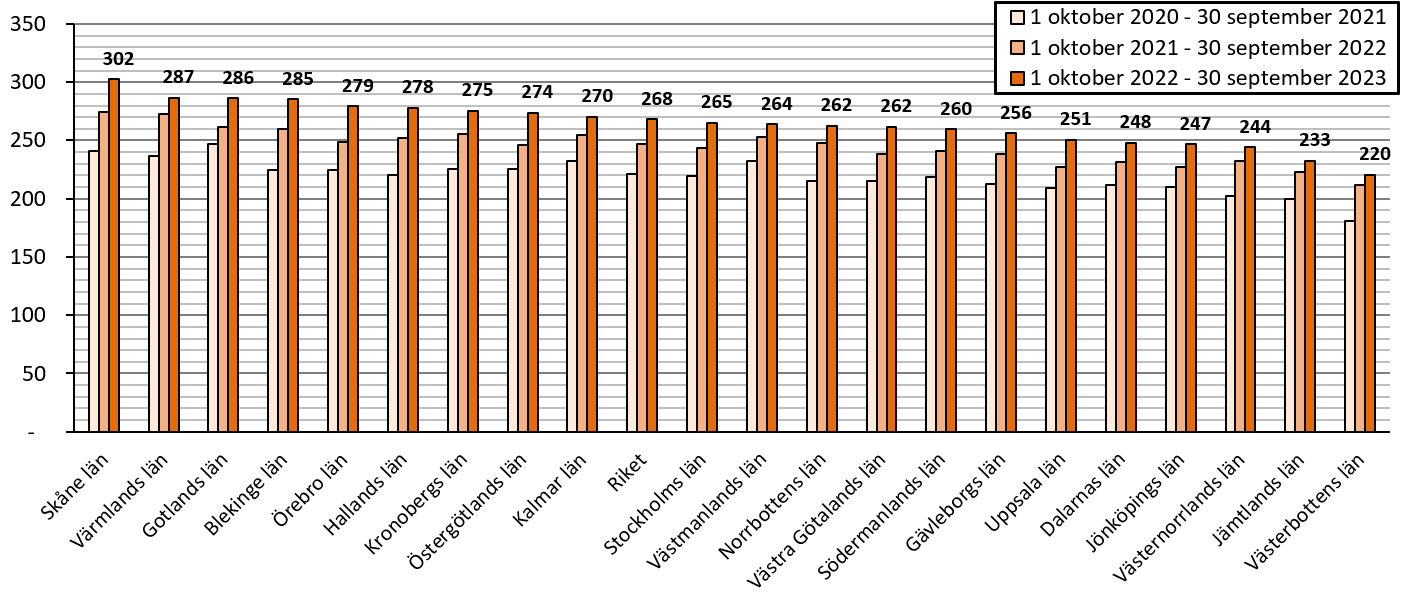 Källa: Folkhälsomyndigheten Antibiotikastatistik – Interaktiva faktablad: Försäljningsstatistik antibiotika i öppenvård (folkhalsomyndigheten.se)